Surveillance of hepatitis B and C in the EU/EEA – 2021 data
Section for STIs, blood-borne viruses and TB
Surveillance of hepatitis B and C– principles
Surveillance programme coordinated by ECDC
Data on new hepatitis B and C cases diagnosed in EU/EEA countries are uploaded annually into the European Surveillance System (TESSy) – a purpose-built web-based system for data collection  
Case-based and aggregate reporting possible
Countries requested to follow the EU 2018 case definitions, differentiating between acute and newly diagnosed chronic infections
Data validated by Member States
Hepatitis B data and trends
Hepatitis B data: reporting countries and case definitions used
30 countries provided hepatitis B data for 2021
Three countries could only provide data on acute cases

Case definitions varied:
22 countries used the EU 2012 or 2018 case definitions*
Four countries used the EU 2008 case definition
Four countries used national case definitions  

Aggregate data from two countries (Belgium, Bulgaria)
*The 2012 and 2018 case definitions are essentially identical, except that the 2018 definition explicitly states that countries should differentiate between acute and chronic cases according to ECDC requirements

2018: https://eur-lex.europa.eu/legal-content/EN/TXT/PDF/?uri=CELEX:32018D0945&from=EN#page=22
2012: https://eur-lex.europa.eu/LexUriServ/LexUriServ.do?uri=OJ:L:2012:262:0001:0057:EN:PDF
2008: https://ec.europa.eu/health/ph_threats/com/docs/1589_2008_en.pdf
Hepatitis B data: distribution by disease status, EU/EEA, 2021
16 187 cases reported in 2021
Acute: 1 142 (7%)		
Chronic: 6 998 (43%)
Unknown: 6 935 (43%)*

Overall rate (excluding three countries that only report acute cases): 4.7 per 100 000
*An additional 1 112 (7%) could not be classified by disease status due to incompatible format of the data provided
Notification rate of acute hepatitis B cases per 100 000 population by country, EU/EEA, 2021
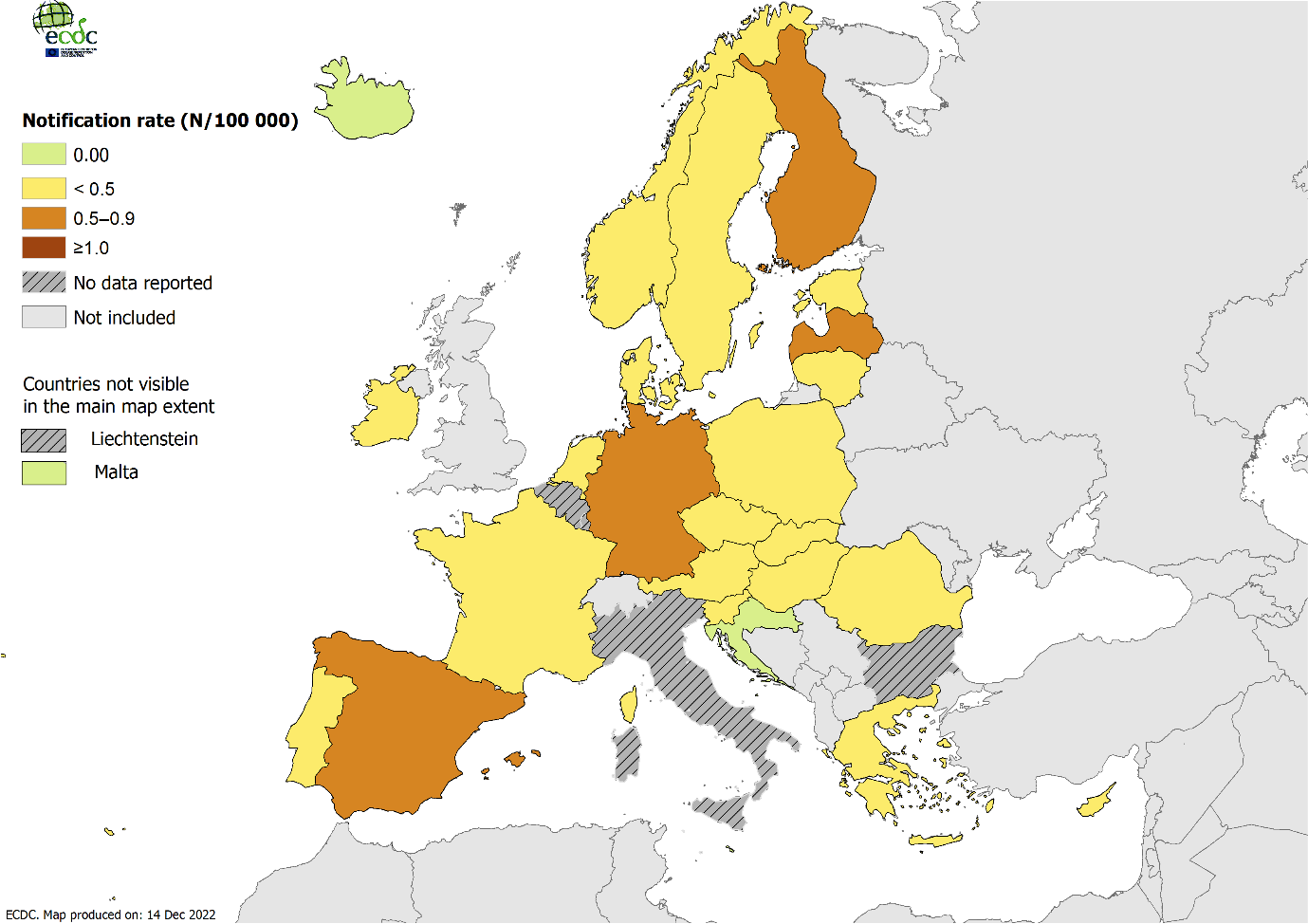 Belgium and Bulgaria submitted aggregate data which does not differentiate between acute and chronic cases 
National data submitted by Italy does not differentiate between acute and chronic cases
Notification rate of chronic hepatitis B cases per 100 000 population by country, EU/EEA, 2021
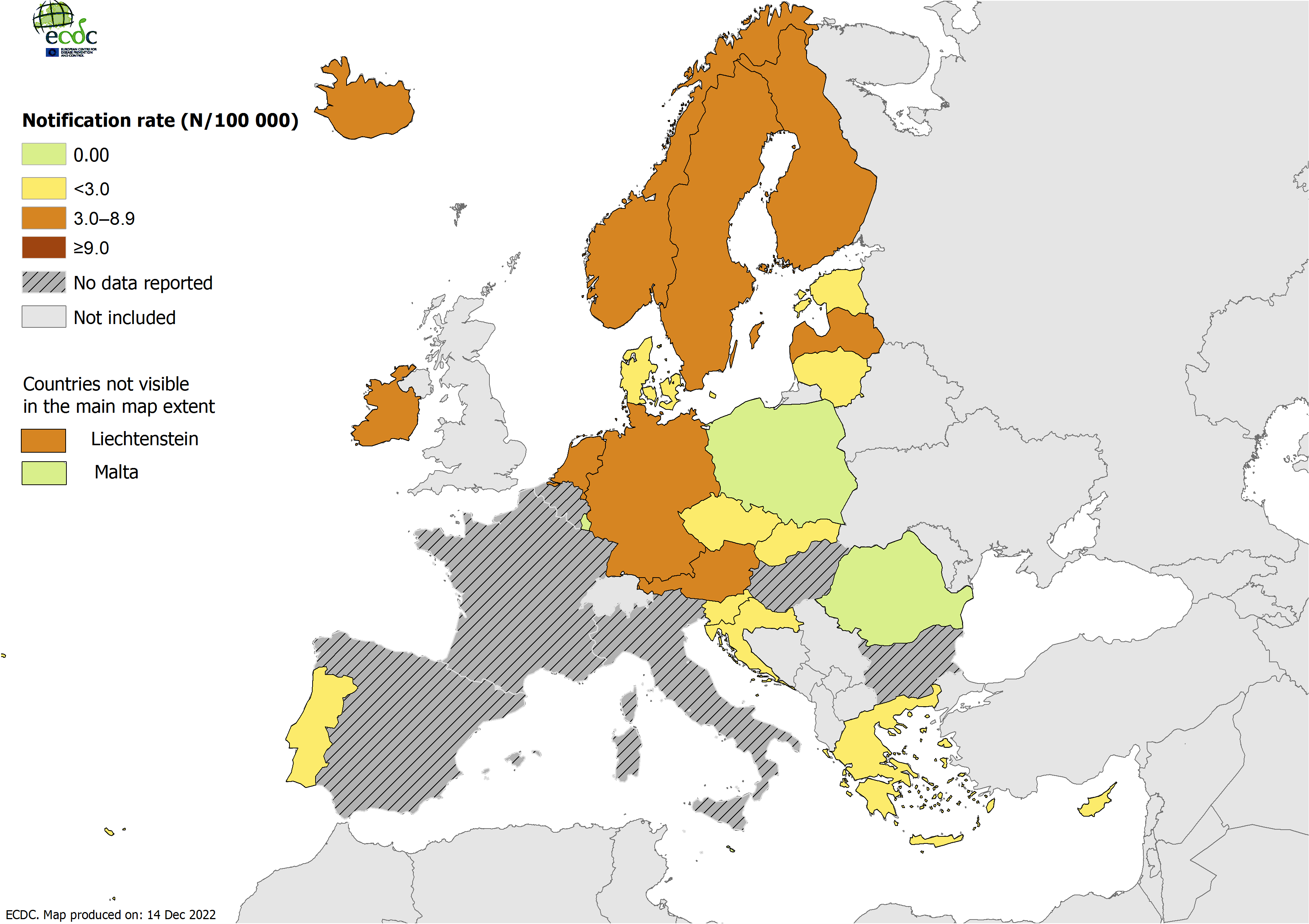 Belgium and Bulgaria submitted aggregate data which does not differentiate between acute and chronic cases
National data submitted by Italy does not differentiate between acute and chronic cases
France, Hungary and Spain only submit data on acute cases
Notification rates of acute and chronic hepatitis B per 100 000 population by year in EU/EEA countries reporting consistently, 2012–2021
Acute cases: Country reports from Austria, Cyprus, Czechia, Denmark, Estonia, Finland, France, Germany, Greece, Hungary, Iceland, Ireland, Latvia, Lithuania, Malta, the Netherlands, Norway, Poland, Romania, Slovakia, Slovenia, Spain, Sweden.
Chronic cases: Country reports from Austria, Cyprus, Denmark, Estonia, Finland, Ireland, Latvia, Malta, the Netherlands, Norway, Portugal, Romania, Slovakia, Slovenia and Sweden.

Note that even though Germany has reported consistently, data on chronic cases is excluded as there was a change in case definition and reporting in 2019 which resulted in a large number of chronic cases in that year.
Hepatitis B data: distribution by age, transmission and importation status, 2021
11% of acute cases and 6% of chronic cases aged under 25
Male-to-female rate ratio: 1.4 to 1
Transmission mode (25% complete for acute cases, 15% for chronic):
Most common acute: Heterosexual transmission (30%); transmission due to sex between men 16%); nosocomial (12%); 
Most common chronic: mother-to-child transmission (50%). 
Migration variables poorly reported but 40% of cases with complete information were classified as ‘imported’; 93% of ‘imported’ infections were chronic
Rate of reported hepatitis B cases per 100 000 by age and disease status, 2021
Source: Acute cases – Austria, Croatia, Cyprus, Czechia, Denmark, Estonia, Finland, France, Germany, Greece, Hungary, Iceland, Ireland, Latvia, Lithuania, Malta, the Netherlands, Norway, Poland, Portugal, Romania, Slovakia, Slovenia, Spain and Sweden.
Chronic cases – Austria, Croatia, Cyprus, Czechia, Denmark, Estonia, Finland, Germany, Greece, Iceland, Ireland, Latvia, Liechtenstein, Lithuania, Luxembourg, Malta, the Netherlands, Norway, Poland, Portugal, Romania, Slovakia, Slovenia and Sweden.
Reported transmission category for acute  and chronic hepatitis B cases, 2021
Cases with known transmission status.
*: Nosocomial transmission includes hospitals, nursing homes, psychiatric institutions and dental services. This category refers mainly to patients exposed through healthcare settings, distinct from ’needle-stick and other occupational exposure’, which refers to staff.
**: ‘Non-occupational injuries’ include needle sticks that occur outside a health care setting, bites, tattoos, piercings.
***: ‘Needle-stick and other occupational exposure’ refers to occupational injuries.
Source: Acute reports from Austria, Denmark, Finland, France, Germany, Ireland, Italy, Latvia, the Netherlands, Norway, Poland, Portugal, Romania, Slovakia, Spain and Sweden.
Chronic reports from Austria, Croatia, Denmark, Estonia, Finland, Germany, Ireland, the Netherlands, Norway, Portugal, Slovakia and Sweden.
Hepatitis C data and trends
Hepatitis C data: reporting countries and case definitions used
29 countries provided hepatitis C data for 2021
One country could only provide data on acute cases

Case definitions varied
21 countries used the revised EU 2012 case definition
Three countries used the EU 2008 case definition
Five countries used national case definitions  

Aggregate data from two countries (Belgium, Bulgaria)

*The 2012 and 2018 case definitions are essentially identical, except that the 2018 definition explicitly states that countries should differentiate between acute and chronic cases according to ECDC requirements

2018: https://eur-lex.europa.eu/legal-content/EN/TXT/PDF/?uri=CELEX:32018D0945&from=EN#page=22
2012: https://eur-lex.europa.eu/LexUriServ/LexUriServ.do?uri=OJ:L:2012:262:0001:0057:EN:PDF
2008: https://ec.europa.eu/health/ph_threats/com/docs/1589_2008_en.pdf
Hepatitis C data: distribution by disease status, EU/EEA, 2021
14 560 cases reported in 2021
Acute: 987 (7%)		
Chronic: 5 029 (35%)
Unknown: 8 051 (55%)*
As acute hepatitis C is difficult to diagnose clinically or serologically, most ‘unknown’ cases are likely to be chronic infections.
Overall rate (excluding Hungary that only reports acute cases): 4.1 per 100 000.
* 493 cases (3%) could not be classified by disease status due to incompatible format of the data provided
Rate of all reported hepatitis C cases across EU/EEA countries, 2012-2021
Source: Country reports from Austria, Bulgaria, Croatia, Cyprus, Czechia, Denmark, Estonia, Finland, Germany, Greece, Iceland, Ireland, Italy, Latvia, Luxembourg, Malta, Norway, Poland, Portugal, Slovakia, Slovenia, and Sweden.
15
Distribution of newly diagnosed hepatitis C cases per 100 000 population by country*, EU/EEA, 2021
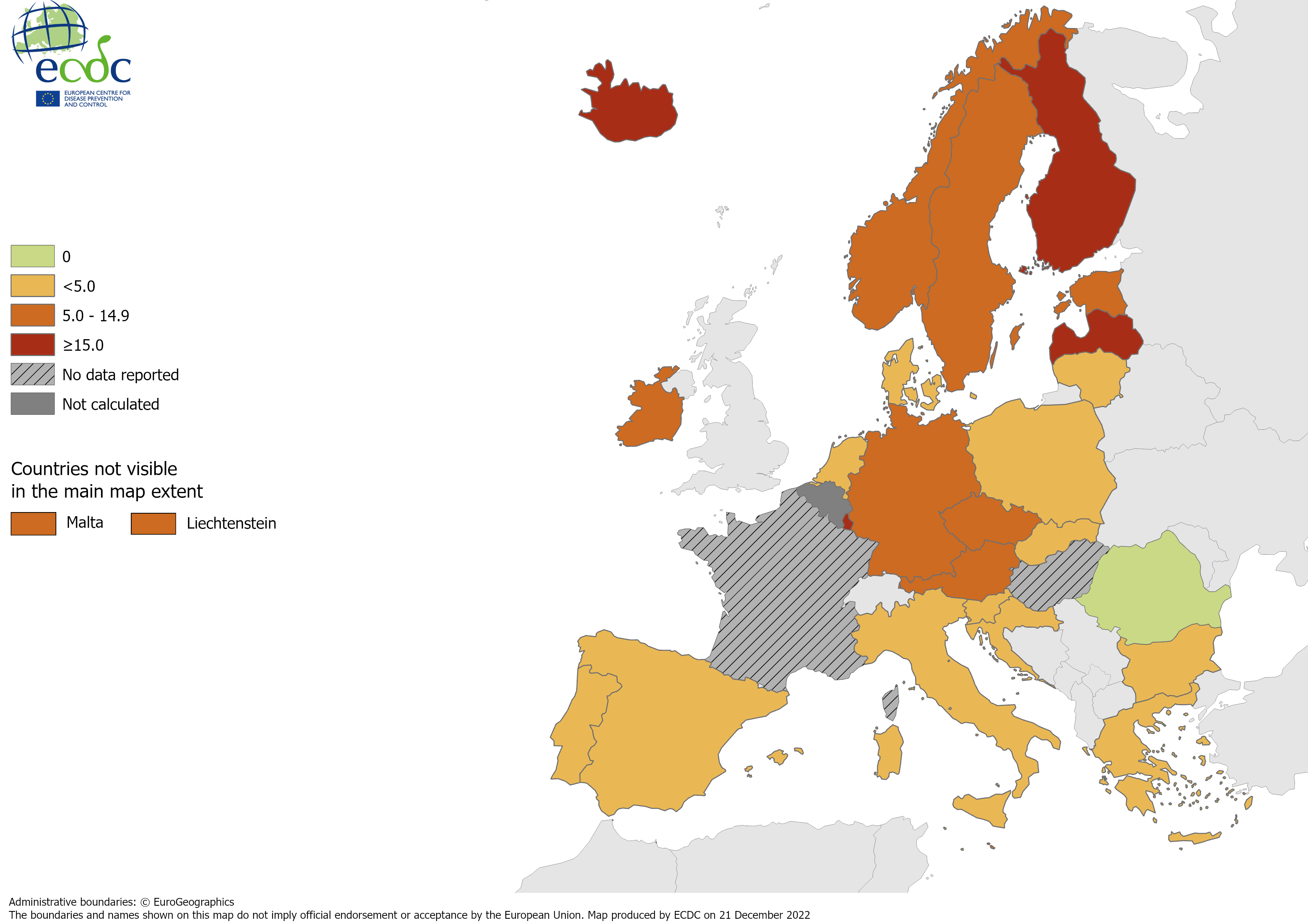 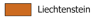 *: Countries not reporting any data or reporting data only on acute cases are excluded from this map.
Hepatitis C: distribution by age, transmission and importation status, 2021
The most affected group was males from 35 to 44
6% were aged under 25
The overall male-to-female rate ratio was 2 to 1
Transmission mode (32% complete):
Most common acute: injecting drug use (61%), sex between men (13%); 
Most common chronic: injecting drug use (70%)
14% of cases with complete information were classified as ‘imported’
Notification rate of newly diagnosed hepatitis C cases per 100 000 population by age and sex, EU/EEA, 2021
Source: Country reports from Austria, Croatia, Cyprus, Czechia, Denmark, Estonia, Finland, Germany, Greece, Iceland, Ireland, Italy, Latvia, Liechtenstein, Lithuania, Luxembourg, Malta, the Netherlands, Norway, Poland, Portugal, Romania, Slovakia, Slovenia, Spain and Sweden.
Transmission category of hepatitis C cases by acute and chronic disease status, EU/EEA, 2021
Cases with known transmission status.
*: ‘Nosocomial transmission’ includes hospital, nursing home, psychiatric institutions and dental. This category refers mainly to patients exposed through healthcare settings, distinct from ‘needle-stick and other occupational exposure’, which refers to staff.
**: ‘Non-occupational injuries’ include needle-sticks that occur outside a healthcare setting, bites, tattoos and piercings.
***: ‘Needle-stick and other occupational exposure’ refers to occupational injuries.

Source: Acute reports from Austria, Croatia, Denmark, Estonia, Germany, Hungary, Ireland, Italy, Latvia, the Netherlands, Poland, Portugal, Slovakia, Spain, and Sweden.
Chronic reports from Austria, Croatia, Denmark, Estonia, Germany, Ireland, Latvia, Portugal, Slovakia, Slovenia, Spain and Sweden.
Conclusions
Summary of key findings
High numbers of newly diagnosed hepatitis B and C cases notified across Europe
Chronic cases dominate across both diseases 
Marked variation between countries
Decrease in reported cases during COVID-19 pandemic
Likely due to reduction in healthcare seeking behaviour, testing availability and (for acute cases) sexual risk behaviour
Gentle increase in acute and chronic rates in 2021 compared to 2020 likely due to behaviours and testing practices returning to pre-pandemic levels
Hepatitis C: strong north-south geographical trend 
Transmission routes for hepatitis B differ from hepatitis C, and for hepatitis B these routes vary by disease status (acute vs chronic)
A substantial proportion of cases, especially for hepatitis B, are imported
Key limitations of the data
Due to the largely asymptomatic nature of hepatitis infections, data are strongly influenced by local testing practices
Challenges relating to the case definitions:
Different definitions used by countries
Some countries only report acute hepatitis cases
High proportion of cases coded as unknown – in particular of hepatitis C where due to challenges in differentiating acute from chronic cases
Data completeness low for certain variables:
Transmission, Imported
Underreporting major issue reported by some countries
Other information
Surveillance of hepatitis B and C– epidemiological objectives
Hepatitis B case definition
The following combination of laboratory tests shall not be included or reported: 
Resolved hepatitis – hepatitis B total core antibody (anti‐HBc) positive and hepatitis B surface antibody (anti‐HBs) positive 
Immunity following vaccination – hepatitis B total core antibody (anti‐HBc) negative and hepatitis B surface antibody (anti‐HBs) positive  
Anti‐HBc IgG positivity only
Differentiation of hepatitis B by stage of infection
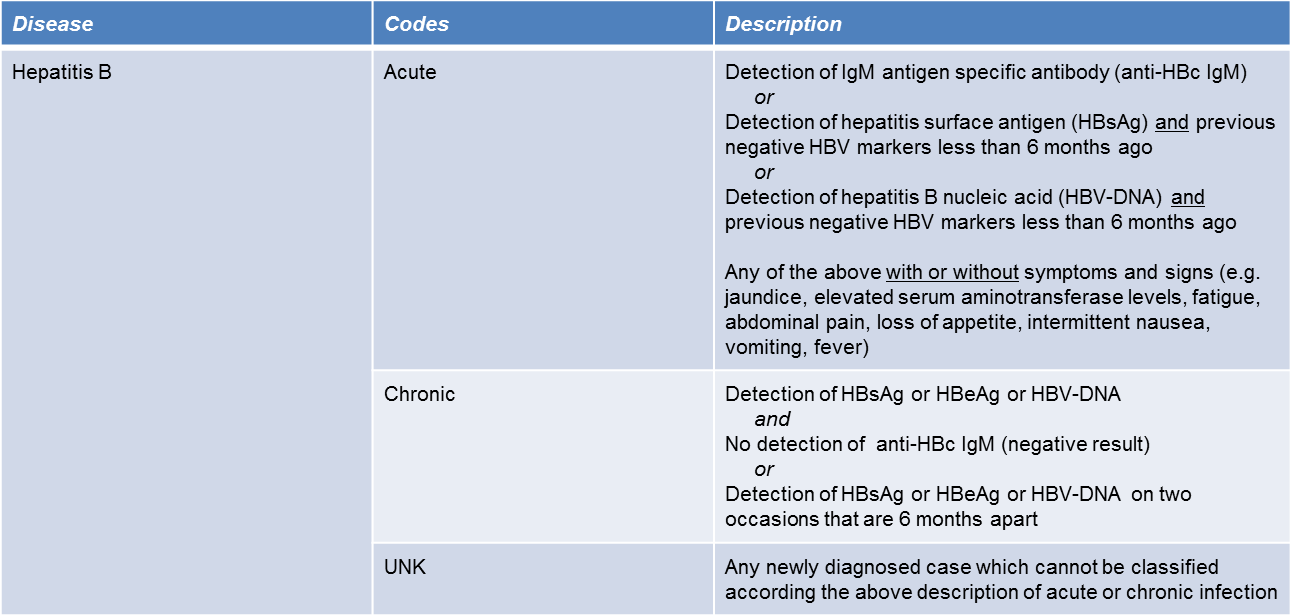 Hepatitis C case definition
The following combination of lab tests shall not be included or reported:  
Resolved infection: Detection of hepatitis C virus antibody and no detection of hepatitis C virus nucleic acid (HCV RNA negative result) or hepatitis C virus core antigen (HCV‐core negative result) in serum/plasma.
Differentiation of hepatitis C by stage of infection
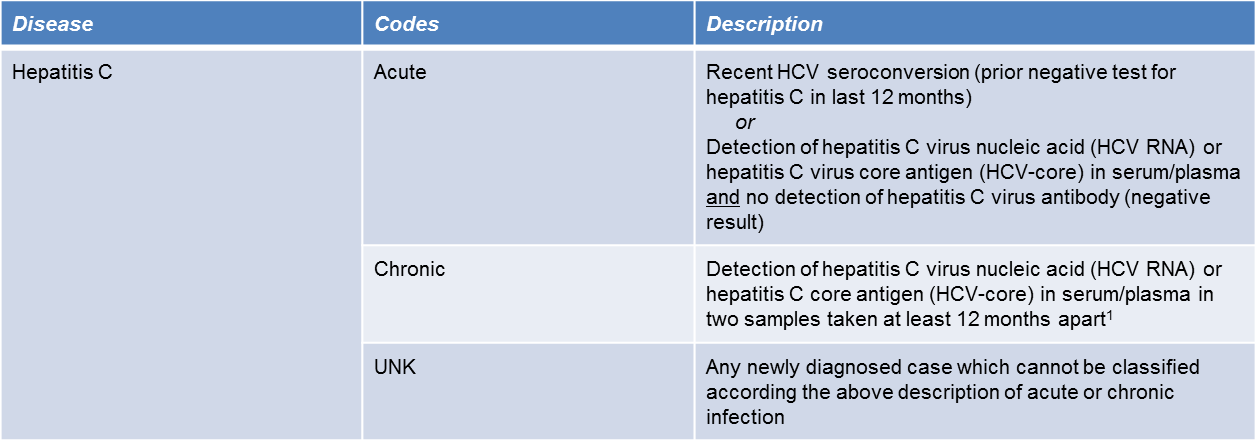 1 In the event that the case was not notified the first time
Surveillance of hepatitis B and C: data completeness in 2019
Acknowledgements
The EU/EEA Hepatitis B and C Disease Network
ECDC: Lina Nerlander, Erika Duffell, Julien Beauté, Catia Cunha, Alexandru Sache, Hector Hornubia
Contact: stihivhep@ecdc.europa.eu